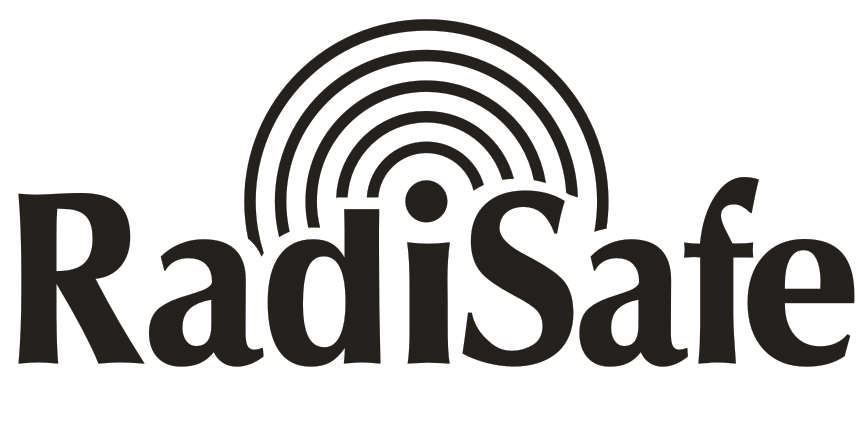 Mobile Phone Radiation Harmonizer
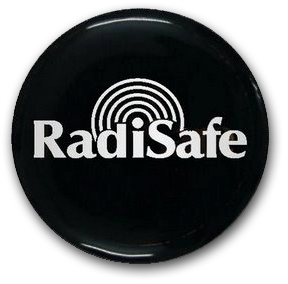 Use RADISAFE and PROTECT your 
Ears , Brain and Body  against harmful effects of Mobile Phone Radiation and Heating, as more than a million people are doing  now with Radisafe.
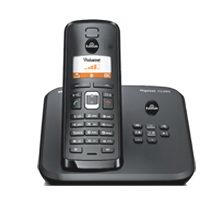 Dangers of Mobile Phone Radiation are proved to the World by many eminent Researchers  and  NGO s conclusively.
The side effects of continued 
Mobile Phone use
by long term users of Mobile Phones are quite
revealing around the world.
The Book   ‘Cell Phones – Invisible Hazards in the Wireless Age’  by Dr.George Carlo and Martin Schram published from New Your  clearly establishes the relationship between Cancer and Mobile Phone use.
Enough evidence is already made available by eminent researchers around the world, highlighting the Harmful effects of long term use of Mobile Phone.
Head ache, Sleeplessness, Fatigue, burning / piercing sensation in ears, mood swings, degenerative 
diseases etc., are common symptoms experienced by active 
Mobile phone users.
Talking for longer durations on Mobile Phone Heats up the Brain Tissues and affects the 
CELLS  around ears and brain.
Many Mobile Phone users now have reported reduced hearing abilities and discomfort in ear region, pushing themselves to develop  allergy  to  
Mobile  phone  use.
Children with tender skull are exposed to  the dangers of Mobile Phone Radiation 
much more than men.
Therefore its time we started  protecting ourselves against  this time ticking Dynamite.
Is it possible to stop talking
on Mobile Phones , which could be the best solution to 
PROTECT OURSELVES?
Impossible to think of this option as Mobile Phone is now a part and parcel of our 
life and living.
Don’t Worry !  
You possibly have a proven and permanent solution now!
STICK RADISAFE TO YOUR MOBILE PHONE NOW AND TALK SAFELY FOR HOURS TOGETHER IF NEED BE,
BUT WITHOUT THE ASSOCIATED DANGERS OF MOBILE PHONE RADIATION AND HEATING.
Thermographic image of the Face and Head with no exposure to harmful mobile phone radiation.
Thermographic  image  of the Face and Head after 20 minutes of mobile phone call.
Radisafe is a boon to children who talk for more hours on Mobile phone as their tender skull gets protection, 
thanks to Radisafe.
The Biological Beneficial Effects of using RADISAFE are clearly proven CLINICALLY.
RADISAFE 
TEST REPORTS 
& 
CERTIFICATIONS
Radisafe is one of the most Lab tested & Certified products of its kind in the World, having been Certified by many accredited laboratories of the World.
California Institute of Electronics and Materials Science,  (CIEMS), USA has Certified Radisafe to possess upto 99.92% 
of Electro Magnetic Shielding Effectiveness tested at 9.375 GHz.
Aparajit Instruments , an ISO 9002:2000 Certified Equipment Testing  Company, has tested and certified Radisafe to posses upto 80% Heat Reduction ability of Radisafe, when stuck on Mobile Phone.
CENTRE FOR BIOFIELD
SCIENCES, an International Testing Centre for Bio Field Energies, headed by 
Dr.Thornton Streeter , D.Sc  has Certified the effectiveness of Radisafe through a series of Tests.
49 organ Clinical Study carried out using the World renowned Kirlian GDV Camera has clearly proved the effectiveness of Radisafe while unambiguously exposing the hazards of using unprotected Mobile Phone.
A Research paper   ‘Anatomical and Physiological Hazards induced by Mobile Phone Radiation and its prevention by RADISAFE’   Published by Dr.P.Jagadeesh & Dr.P.Saraswathi Saveetha  Medical College. Chennai, INDIA
Clinically establishes the changes in Blood Pressure and Pulse Rate levels after using an unprotected Mobile Phone and Radisafe  stuck Mobile Phone. Radisafe clearly emerges the WINNER.
Scores of  Researchers around the World are using  
AURA ENERGY SCANNER 
to demonstrate the positive effects of Radisafe on Human Aura energy levels, using the DNA sample of the Mobile user.
Radisafe is 
CE Certified.
( European Compliant)
Many users around the world have reported many other benefits like extended battery life, better tonal quality and signal strength, enhanced energy levels after Radisafe is stuck onto their Mobile phone.
No wonder Radisafe is the largest selling product of its kind in the World and is currently used in more than 40 Countries of the World.
Corporates around the World are choosing Radisafe as the best Health Gift 
they can ever make!
Many IT companies around the World consider Radisafe as the Best Staff Welfare Gadget and GIFT Radisafe to protect their Human Resources and enhance Productivity.
Radisafe can also be used on other Radiation emitting gadgets such as TV, Computers, 
Laptops, Refrigerators, 
Microwave ovens, 
Air conditioners  etc.,
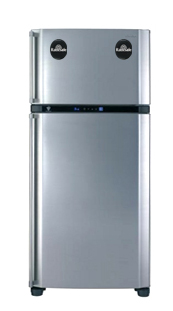 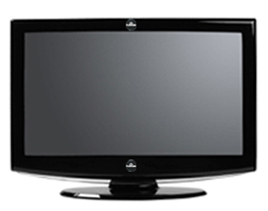 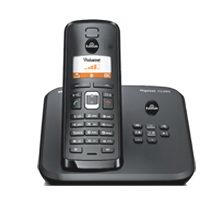 RADISAFE 
TECHNOLOGY
Radisafe uses an Unique Proprietary and Patented Technology – 
Mineral + Scalar Technology and its effects can never be copied or reproduced by anybody.
RADISAFE TECHNOLOGY IS AWAITING PATENT  VIDE PATENT REGN NO: 6722/RQ/CHE/2012.
The Mineral Combination as a result of more than 3 years Research, packed into Radisafe helps to immediately Harmonize Radiation and consequent heating of Mobile Phone.
Scalar Energy Embedding 
on Radisafe  permanently helps to keep the body at the most  beneficial frequency, when one touches the Mobile phone.
IT CAN’T BE 
BETTER 
THAN THIS 
EVER!
ACT NOW ! 
USE RADISAFE and PROTECT 
your Ears and Brain, 
rather than regret later, 
when the damage is done.
STICK  RADISAFE NOW 
& 
ENJOY HOURS OF 
HARMLESS AND
HAZARDLESS 
TALKING ON 
MOBILE PHONE.
RADIATION TEST
Radiation cannot be felt directly by human beings or else Mobile Phone users would have protected themselves by now!
No Meter has been designed so far to detect the difference between Radiation and Harmonized Radiation.
Similarly the effects of shielding of 
Harmful Radiation also 
cannot be felt directly, but only by its beneficial and welcome Biological effects.
Radisafe  with its Unique Technology Harmonizes Mobile Radiation and 
   Protects the users at 
Biological levels 
which is the real testimony 
of the product.
The clinical studies done by various Laboratories conclusively confirm the effectiveness of Radisafe at Biological levels.
Then why delay ? 
Join the band of more than a 
million of users of Radisafe 
around the World & Protect yourself & your children for life time!
Mobile Phone Radiation Harmonizer
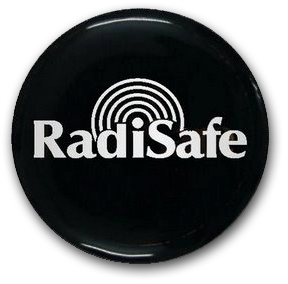